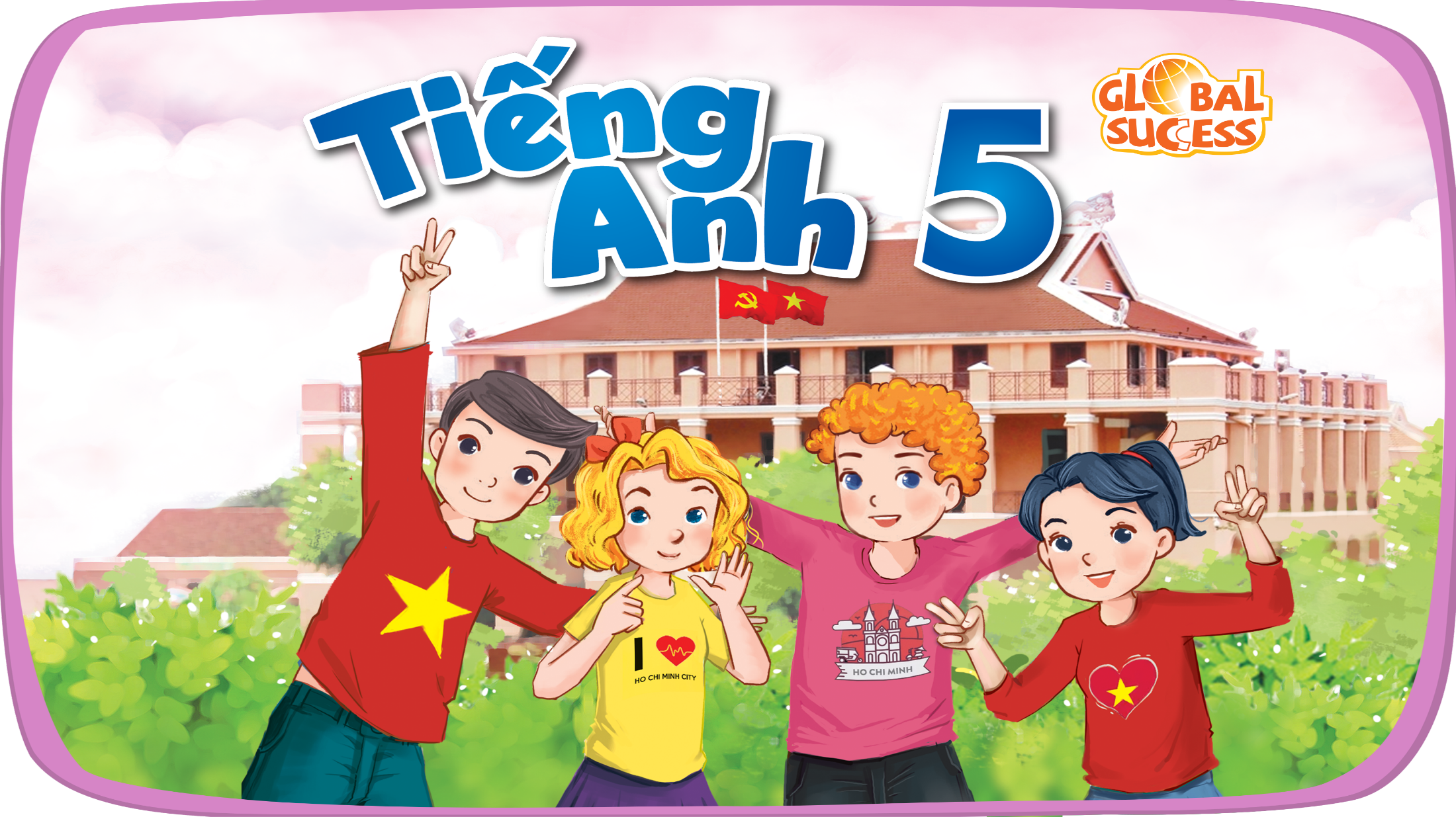 Review 2
Period 2
Table of contents
01
Warm-up and Review
02
Activity 3. Read and match.
03
Activity 4. Read and number.
04
Activity 5. Let’s write.
05
Fun corner and Wrap-up
01
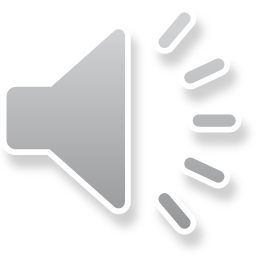 Warm-up and Review
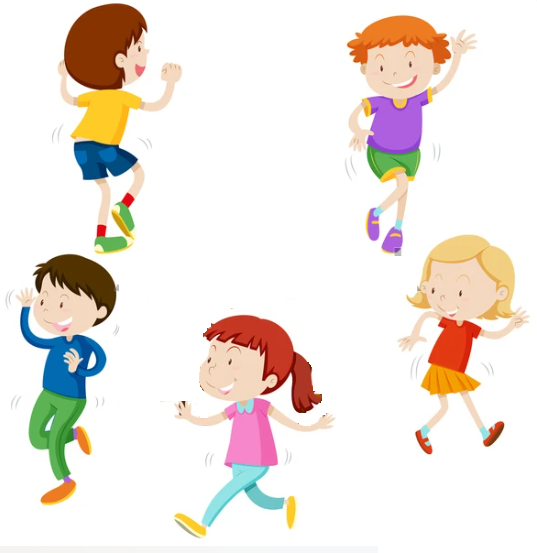 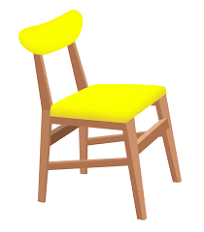 Hot seat 
Game
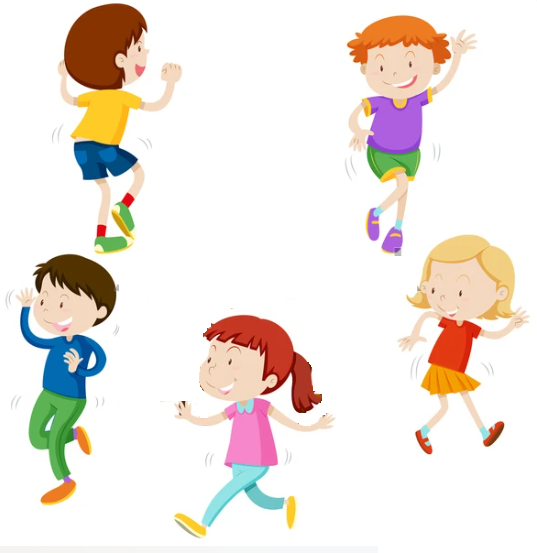 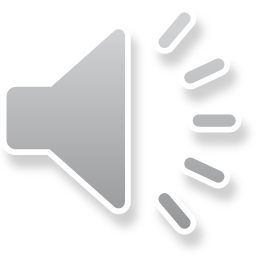 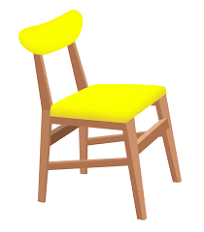 [Speaker Notes: Giáo viên nháy chuột để bật nhạc và dừng nhạc. Dừng nhạc bạn nào ngồi được vào ghế thì trả lời câu hỏi. Trả lời đúng thì được thưởng còn trả lời sai thì đến lượt bạn khác trả lời.]
What did you do yesterday?
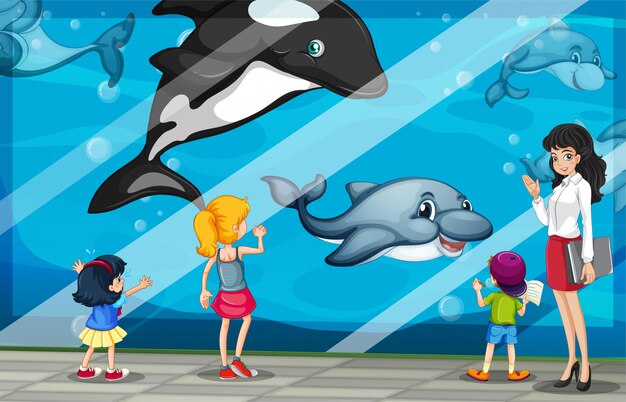 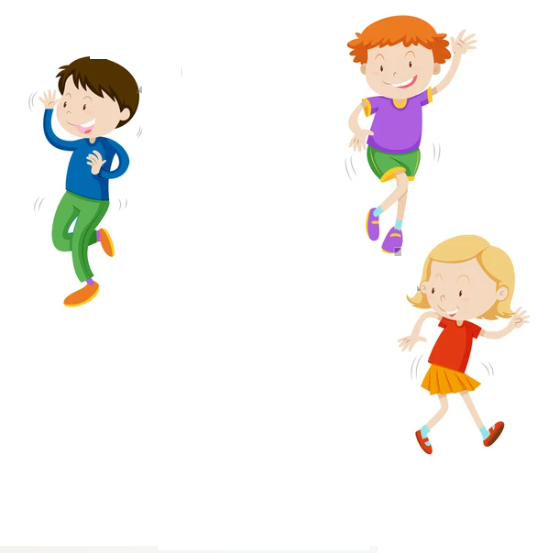 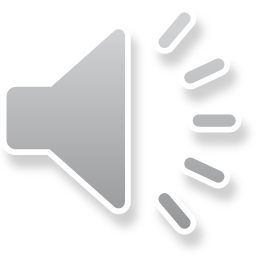 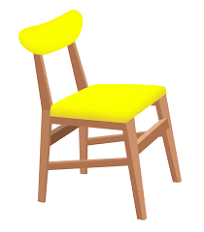 [Speaker Notes: Giáo viên nháy chuột để bật nhạc và dừng nhạc. Dừng nhạc bạn nào ngồi được vào ghế thì trả lời câu hỏi. Trả lời đúng thì được thưởng còn trả lời sai thì đến lượt bạn khác trả lời.]
What did you do yesterday?
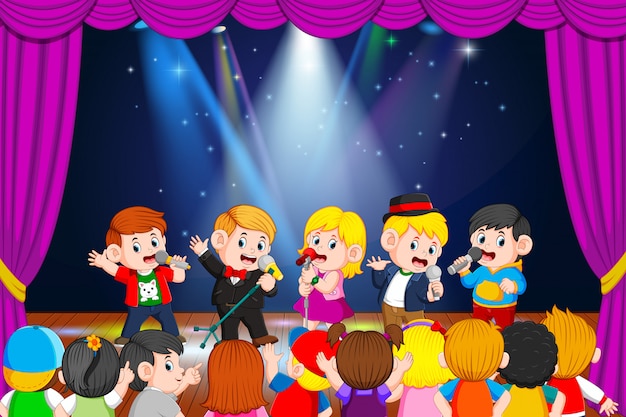 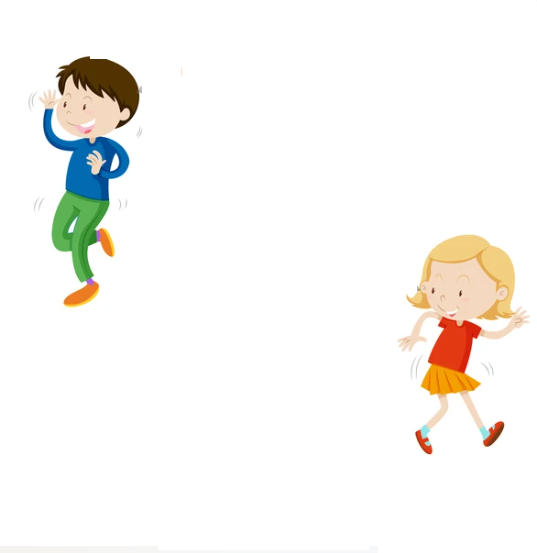 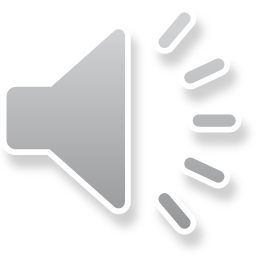 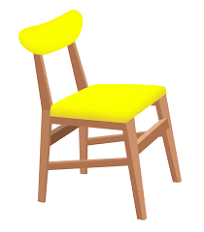 [Speaker Notes: Giáo viên nháy chuột để bật nhạc và dừng nhạc. Dừng nhạc bạn nào ngồi được vào ghế thì trả lời câu hỏi. Trả lời đúng thì được thưởng còn trả lời sai thì đến lượt bạn khác trả lời.]
Where did you go last November?
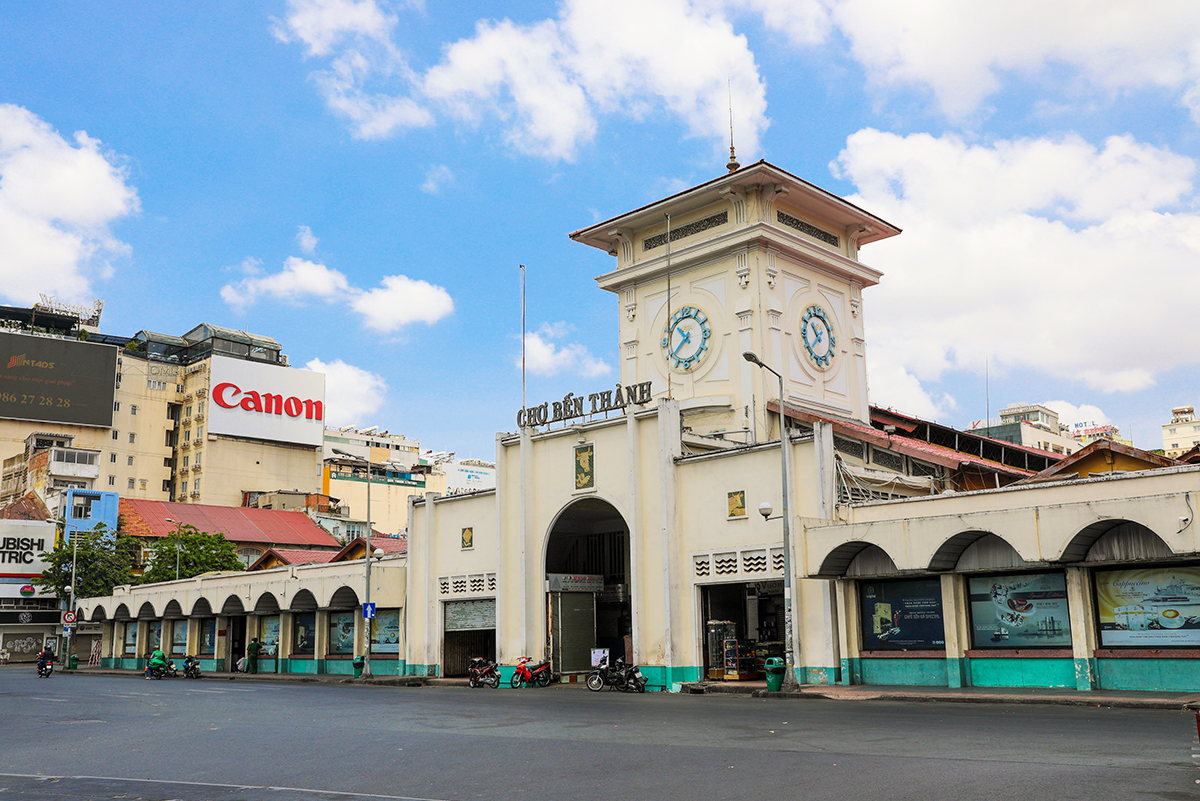 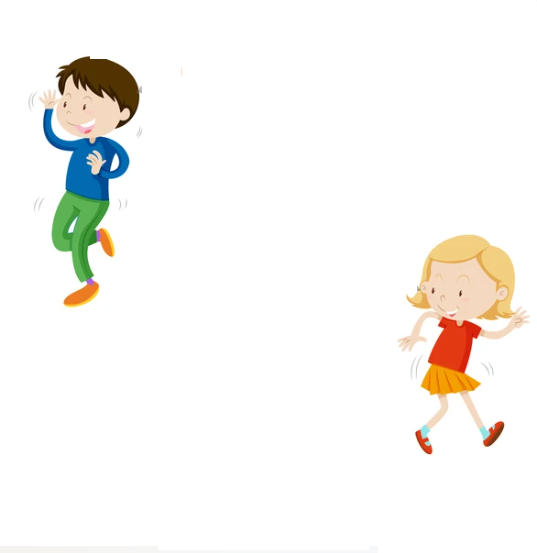 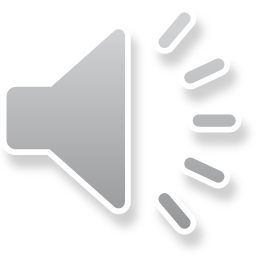 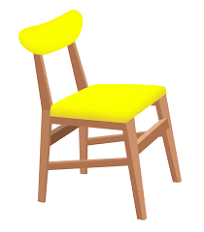 [Speaker Notes: Giáo viên nháy chuột để bật nhạc và dừng nhạc. Dừng nhạc bạn nào ngồi được vào ghế thì trả lời câu hỏi. Trả lời đúng thì được thưởng còn trả lời sai thì đến lượt bạn khác trả lời.]
Where did you go last September?
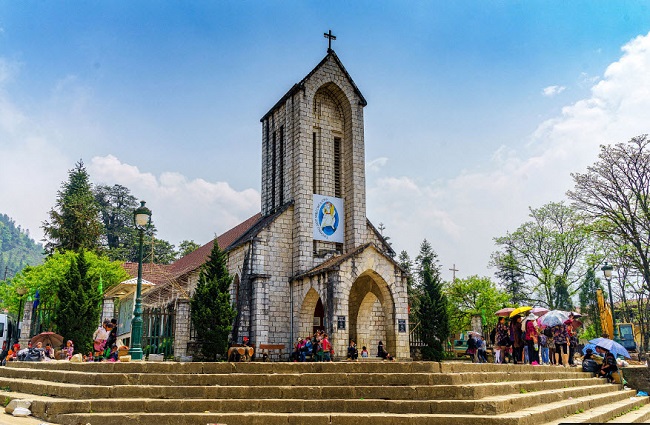 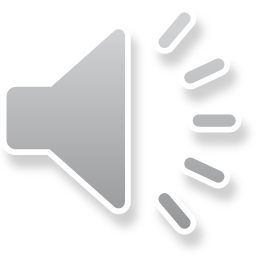 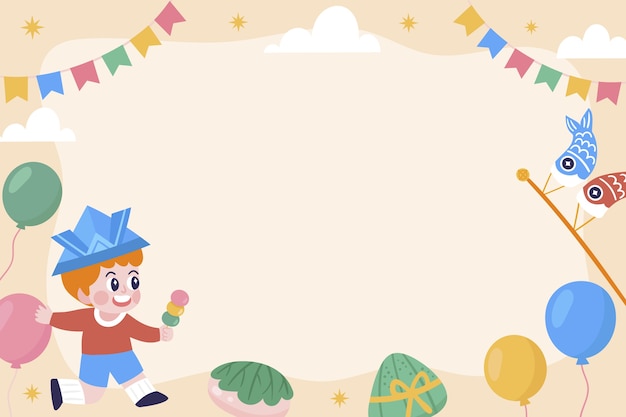 Very Good!
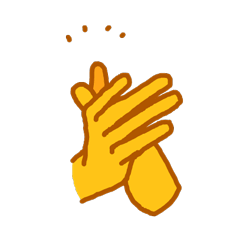 02
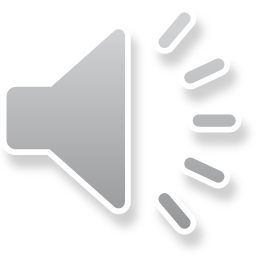 Activity 3. Read and match.
Read and match.
1. Could you tell me the way to the art room?
a. It’s Lucy’s
2. What school activity does Minh like?
b. Yes, we were.
3. Whose set square is this?
c. Because she thinks it’s interesting.
4. Were you at Hoan Kiem Lake last weekend?
d. He likes doing projects.
5. Why does Lan like reading books?
e. Go upstairs. It’s on the first floor.
17
Relay Game
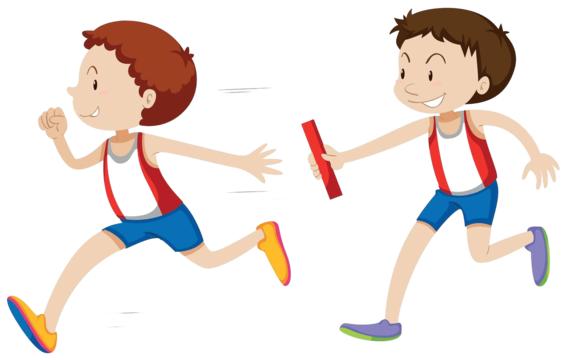 Read and match.
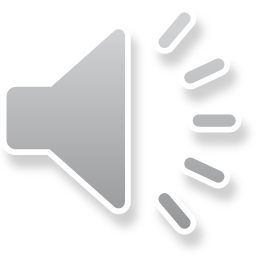 a. It’s Lucy’s.
1. Could you tell me the way to the art room?
b. Yes, we were.
2. What school activity does Minh like?
c. Because she thinks it’s interesting.
3. Whose set square is this?
d. He likes doing projects.
4. Were you at Hoan Kiem Lake last weekend?
e. Go upstairs. It’s on the first floor.
5. Why does Lan like reading books?
03
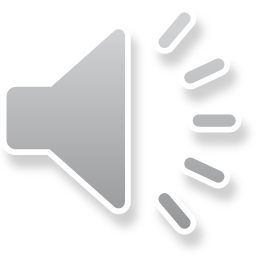 Activity 4. 
Read and number.
Read.
Last Saturday, Lan and her class went to Ba Na Hills in Da Nang. The weather was so beautiful. They arrived there early in the morning. First, they enjoyed the cable car ride. They walked over Golden Bridge. Then they visited the famous buildings and went to the wax museum. After that, they played some games at the amusement park. They had some 
delicious seafood at a well-known restaurant. They went home late in the afternoon. Their trip was a lot of fun. Lan really wants to visit Ba Na Hills again next summer to see some more interesting places there.
Read and number.
Last Saturday, Lan and her class went to Ba Na Hills in Da Nang. The weather was so beautiful. They arrived there early in the morning. First, they enjoyed the cable car ride. They walked over Golden Bridge. Then they visited the famous buildings and went to the wax museum. After that, they played some games at the amusement park. They had some 
delicious seafood at a well-known restaurant. They went home late in the afternoon. Their trip was a lot of fun. Lan really wants to visit Ba Na Hills again next summer to see some more interesting places there.
a. They visited the famous buildings and the wax museum.
2
Read and number.
Last Saturday, Lan and her class went to Ba Na Hills in Da Nang. The weather was so beautiful. They arrived there early in the morning. First, they enjoyed the cable car ride. They walked over Golden Bridge. Then they visited the famous buildings and went to the wax museum. After that, they played some games at the amusement park. They had some 
delicious seafood at a well-known restaurant. They went home late in the afternoon. Their trip was a lot of fun. Lan really wants to visit Ba Na Hills again next summer to see some more interesting places there.
b. They went home late in the afternoon.
4
Read and number.
Last Saturday, Lan and her class went to Ba Na Hills in Da Nang. The weather was so beautiful. They arrived there early in the morning. First, they enjoyed the cable car ride. They walked over Golden Bridge. Then they visited the famous buildings and went to the wax museum. After that, they played some games at the amusement park. They had some 
delicious seafood at a well-known restaurant. They went home late in the afternoon. Their trip was a lot of fun. Lan really wants to visit Ba Na Hills again next summer to see some more interesting places there.
c. Lan and her class enjoyed the cable car ride and walked over Golden Bridge.
1
Read and number.
Last Saturday, Lan and her class went to Ba Na Hills in Da Nang. The weather was so beautiful. They arrived there early in the morning. First, they enjoyed the cable car ride. They walked over Golden Bridge. Then they visited the famous buildings and went to the wax museum. After that, they played some games at the amusement park. They had some 
delicious seafood at a well-known restaurant. They went home late in the afternoon. Their trip was a lot of fun. Lan really wants to visit Ba Na Hills again next summer to see some more interesting places there.
d. They played some games at the amusement park and had some delicious seafood at a well-known restaurant.
3
04
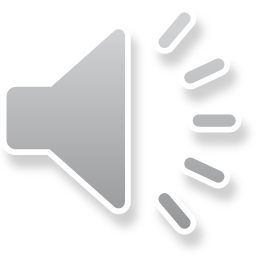 Activity 5. Let’s write.
Let’s write.
– Where did you go last Sunday?
– What did you do there in the morning?
– What did you do in the afternoon?
– How was your trip?
My trip last Sunday
Last Sunday, I went to _
__________________
__________________
Let’s write.
Suggestion
My trip last Sunday
Last Sunday, I went to Hoan Kiem Lake with my friends. In the morning, we walked around the lake. We visited Ngoc Son Temple. In the afternoon, we went to see the water puppet show at the waterpuppet theatre by the lake. Our trip was a lot of fun!
Let’s write.
– Where did you go last Sunday?
– What did you do there in the morning?
– What did you do in the afternoon?
– How was your trip?
My trip last Sunday
Last Sunday, I went to _
__________________
__________________
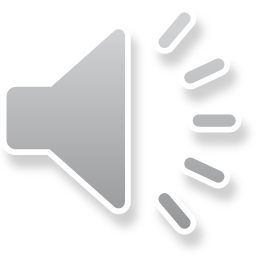 05
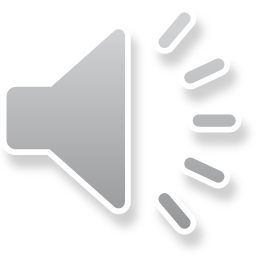 Fun corner and Wrap-up
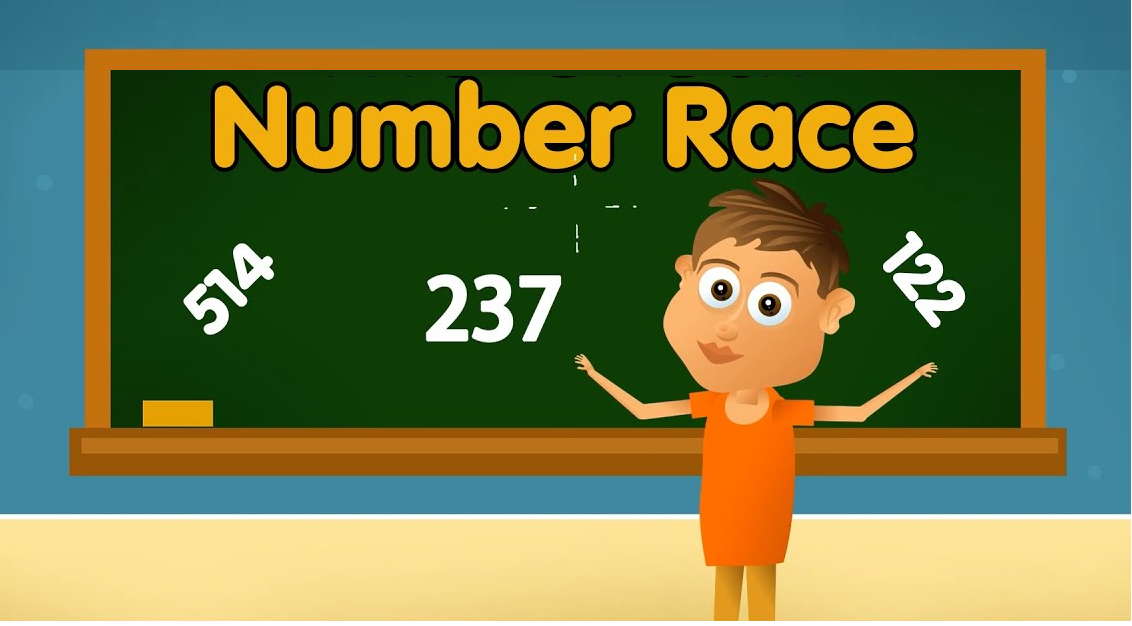 Where were you yesterday?
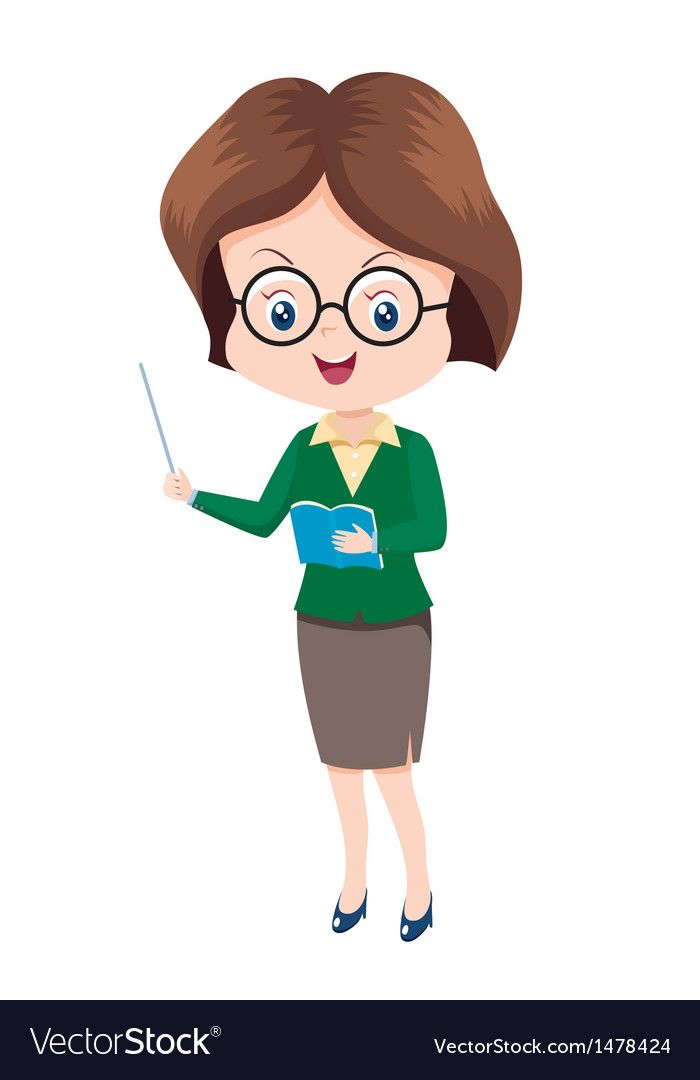 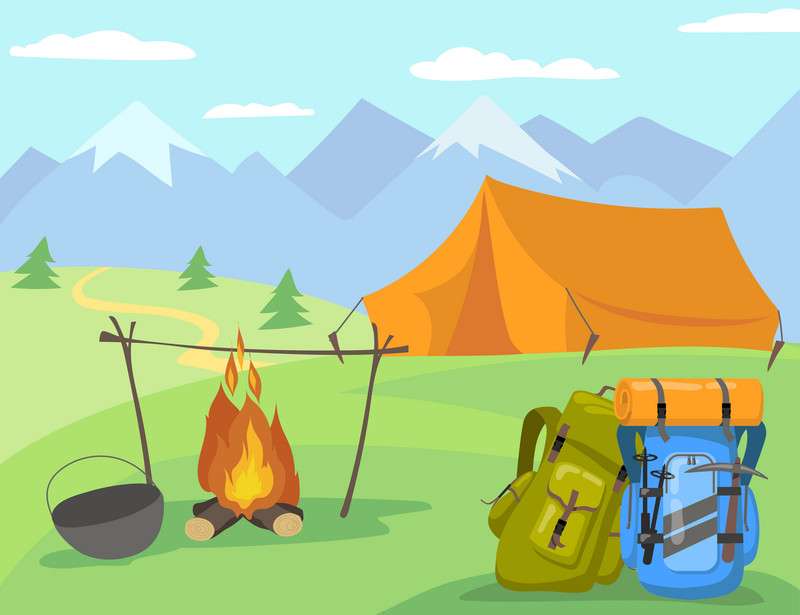 Where were you yesterday?
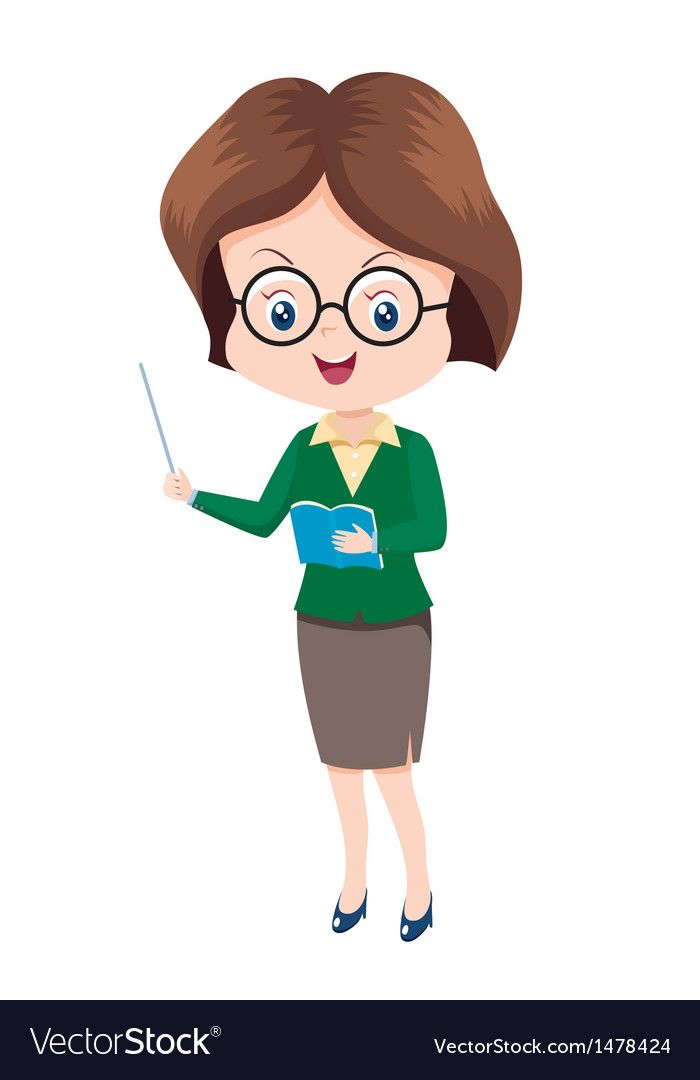 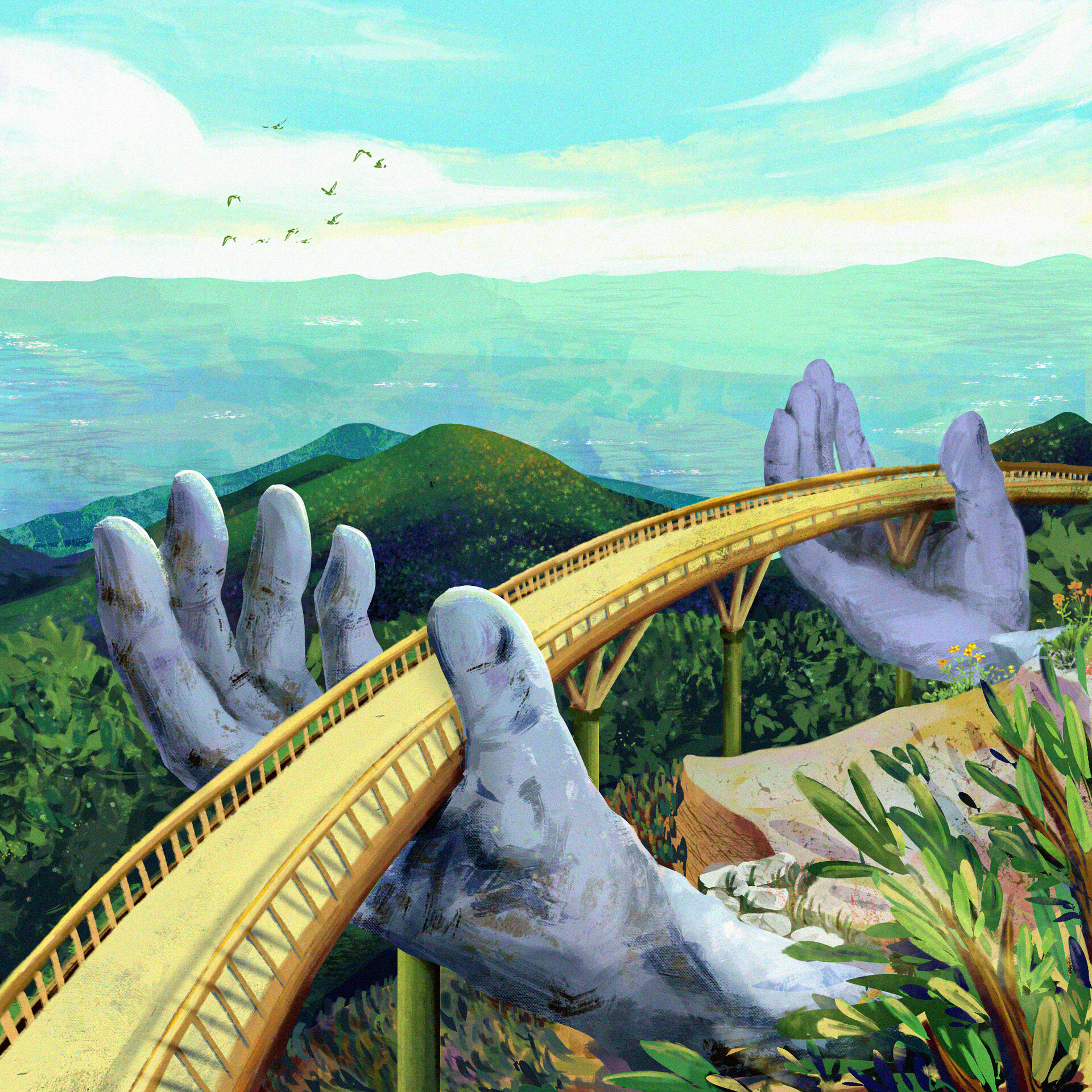 What did you do yesterday?
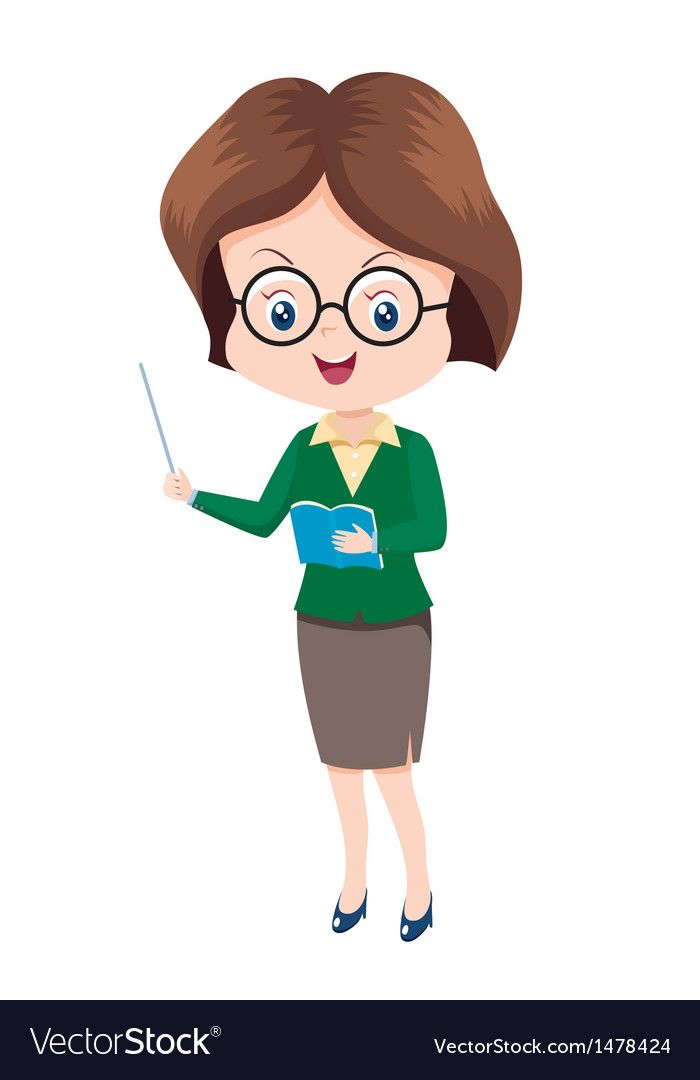 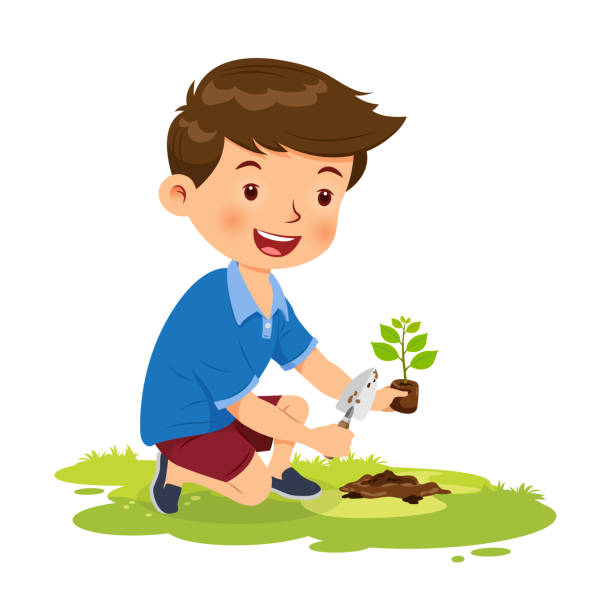 What did you do yesterday?
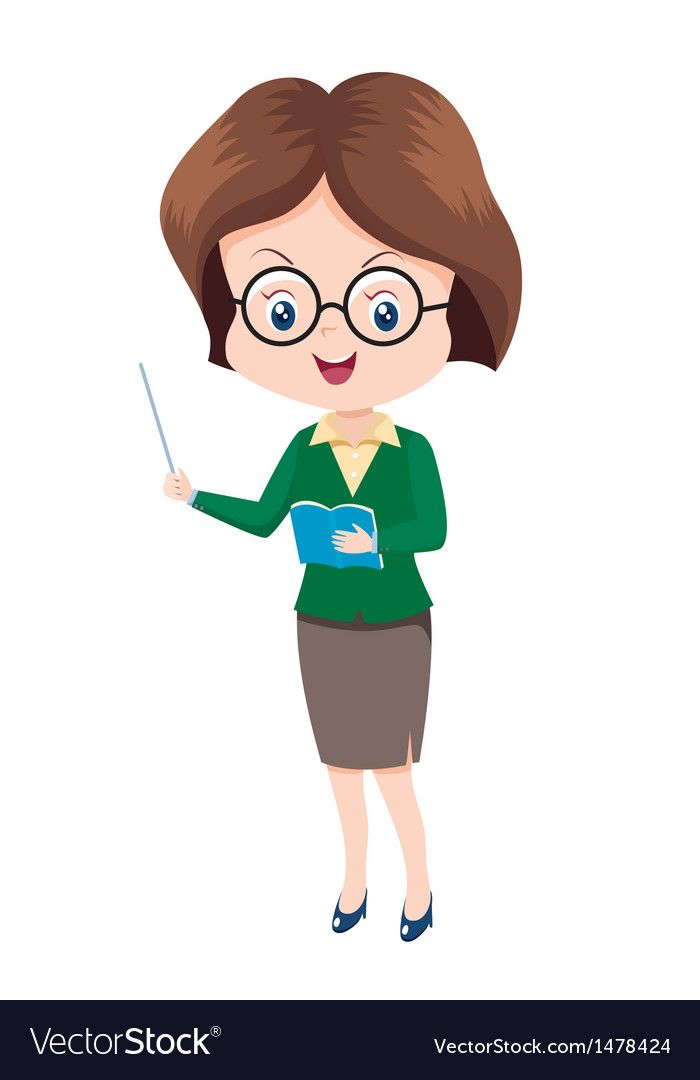 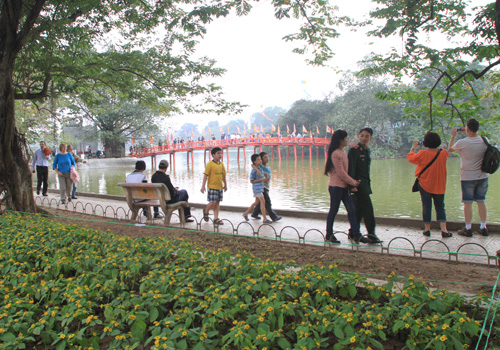 What did you do yesterday?
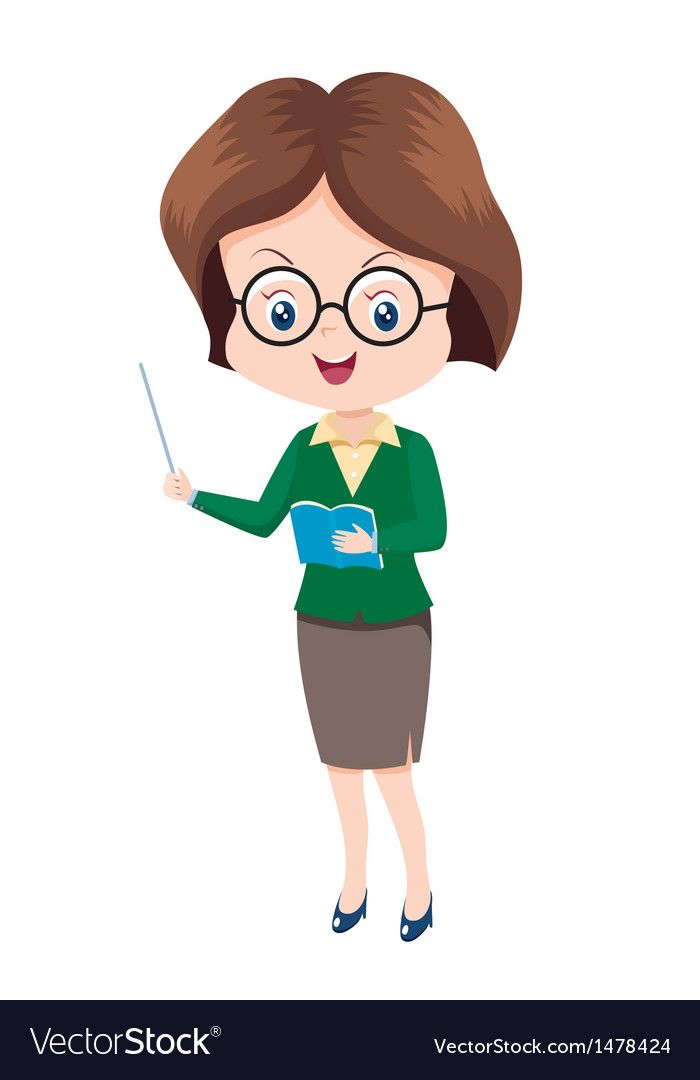 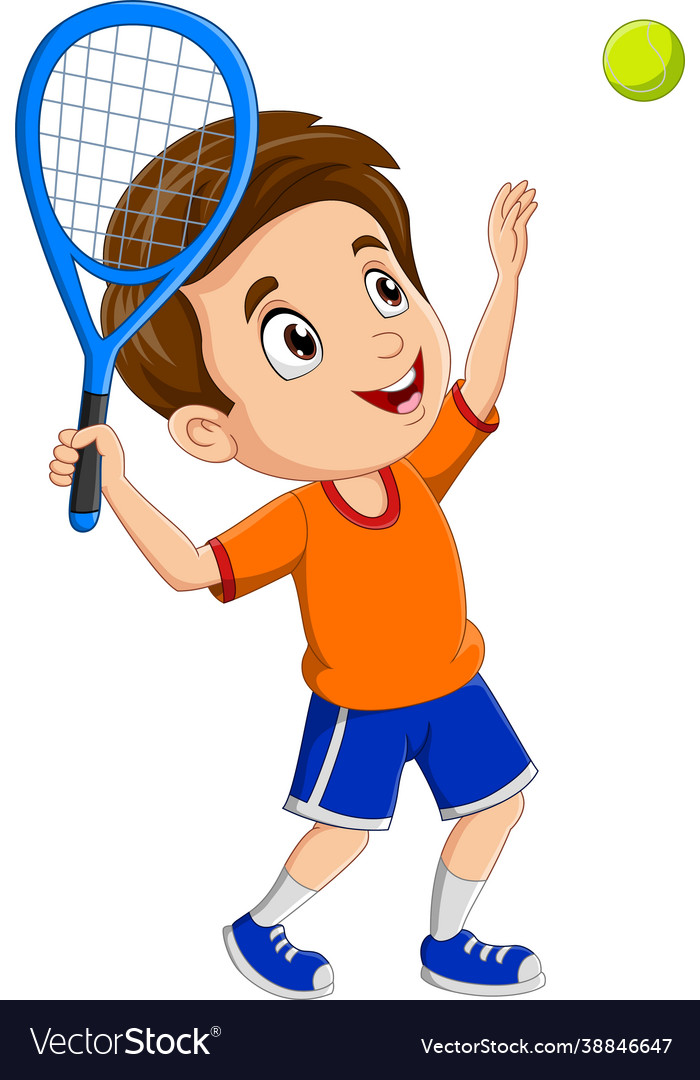 Team 1
Summary
Team 2
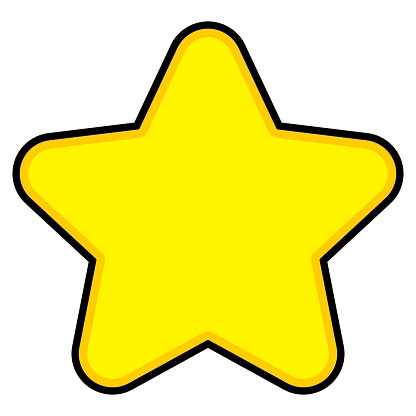 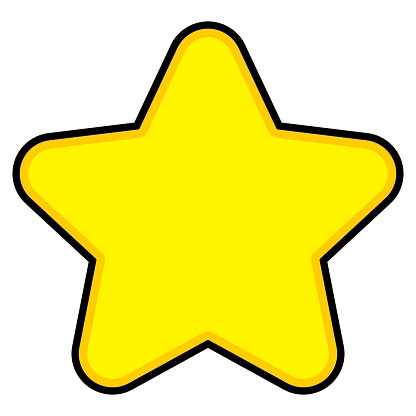 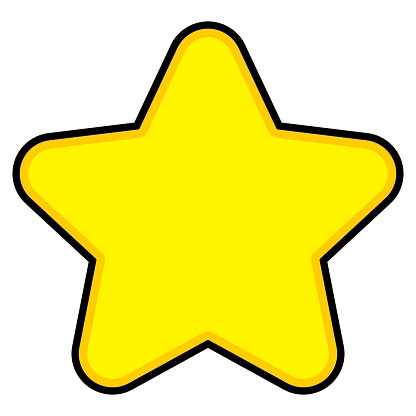 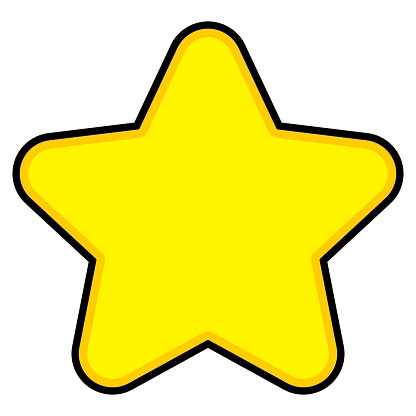 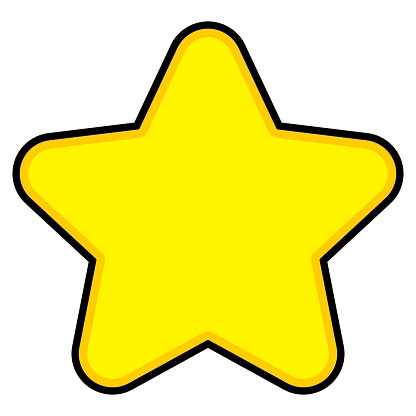 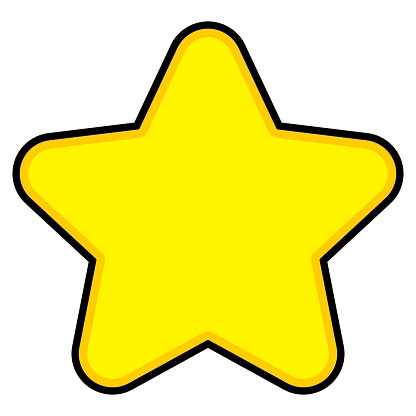 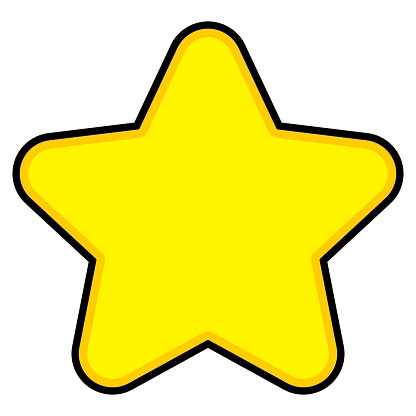 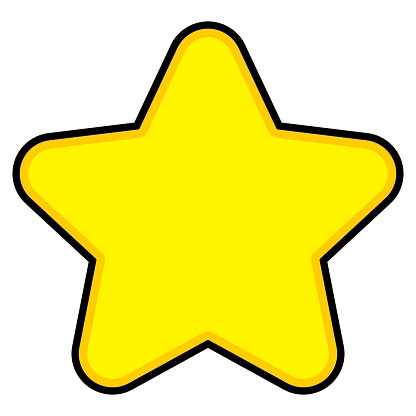 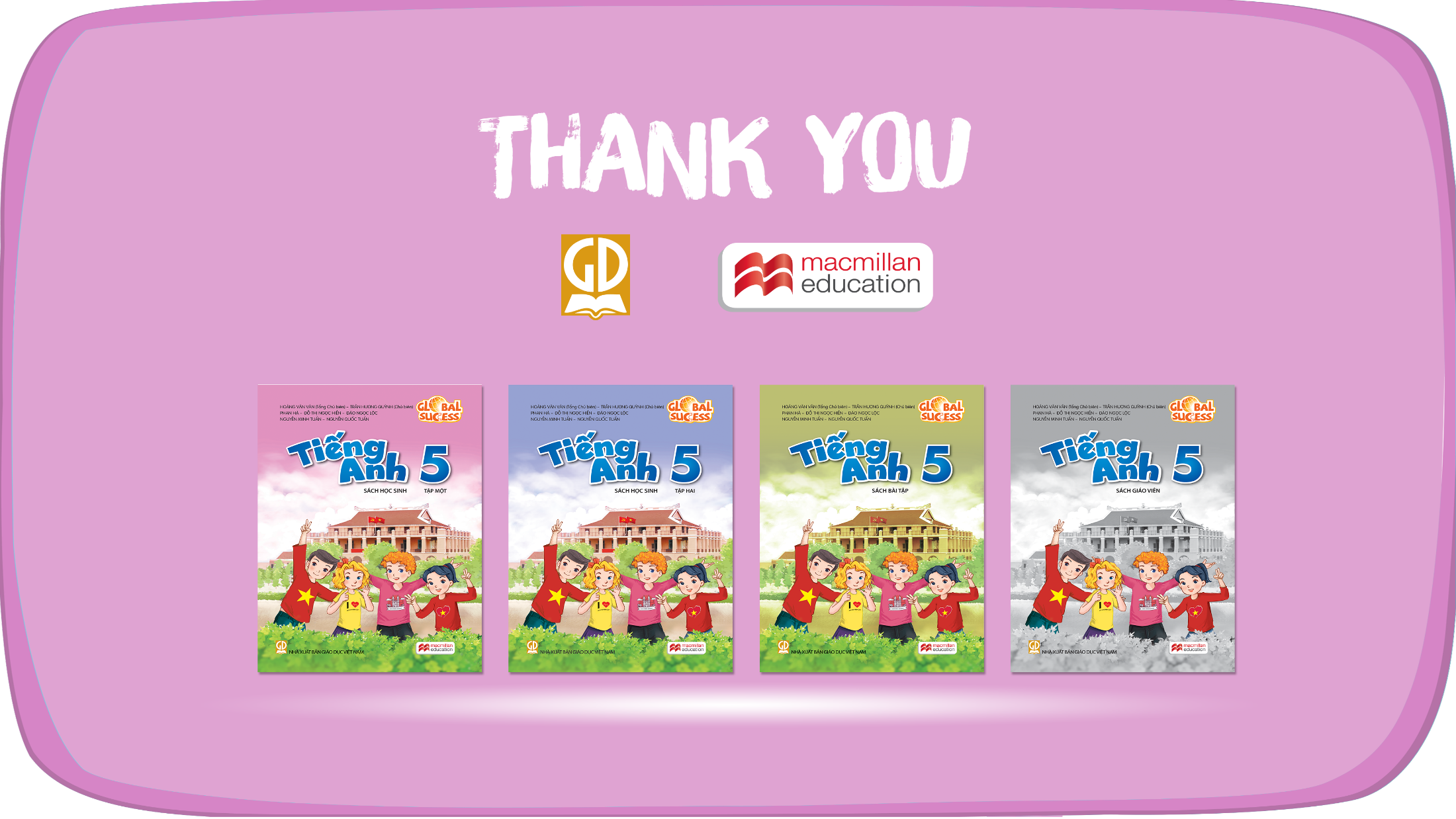 Website: hoclieu.vn
Fanpage: https://www.facebook.com/tienganhglobalsuccess.vn/